BFET Reutilized Funds
Staff Training
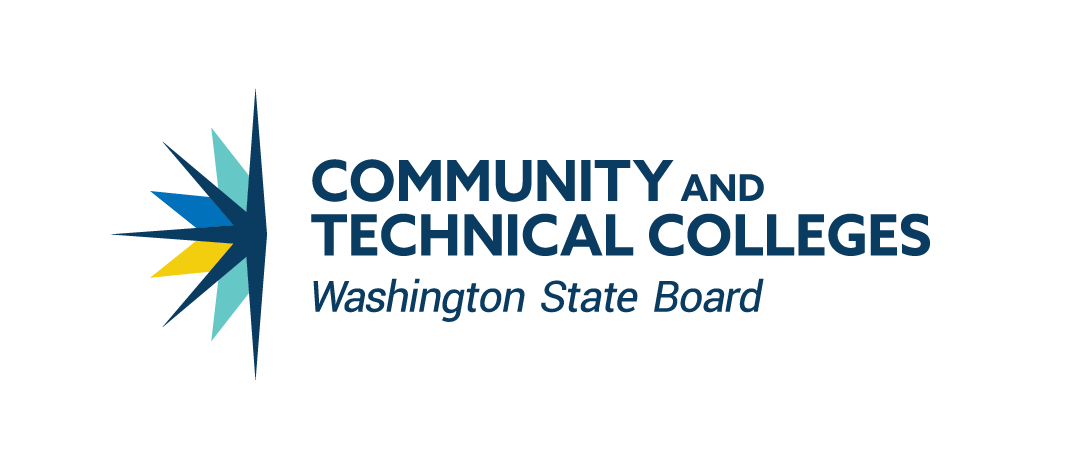 SBCTC BFET Staff
April 2018
Leveraging Funds
The BFET Program allows you to invoice for a 50% reimbursement for non-federal fund expenditures (100% of the expenditures must be paid upfront in order to be eligible for reimbursement).
Reimbursed funds can be 1) used to build your BFET program, 2)returned to the original funding source or 3) reutilized.
Reutilized Funds – These are reimbursed funds used as local funds to invoice for a 50% reimbursement.
The Reimbursed Funds Balance from the previous year is $40,000 (this becomes the starting balance for the 1st quarter of this Fiscal Year. 
In Fall Quarter the BFET Program:
expended $25,000 of their reimbursed funds available for reutilization (this amount is included in the $100,000 total spent this quarter).
expended $10,000 of their reimbursed funds, but did not reutilize them for additional reimbursement as they were returned to the original funding source. 
ended with a $5,000 reimbursed funds balance ($40,000 - $25,000 - $10,000 = $5,000)
In Our Example
The total non-federal funds expended on BFET was $100,000 (includes 100% of expenditures paid upfront). 
$50,000 is eligible for reimbursement by invoicing the SBCTC.
The other $50,000 is NOT eligible for reimbursement.
Example:
Example: Sample College reutilized funds last grant year and are continuing this year
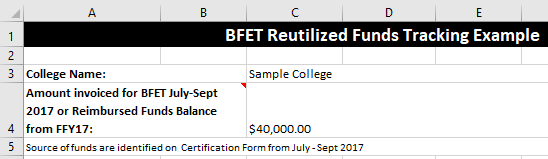 Row 3: Enter your College Name
Row 4: Enter the amount invoiced for the last quarter of the previous year or the balance from the previous years’ tracking form; this will auto-populate Column B, Row 17
Row 5: Statement of source of funds leveraged– Colleges will no longer need to enter in the sources and amounts leveraged
Example: Sample College reutilized funds last grant year and are continuing this year
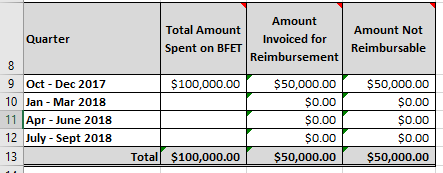 Column B, Rows 9 – 12: Enter the total expenses leveraged toward reimbursement
Column C, Rows 9 – 12: This section will auto-populate to reflect the 50% of your expenses that are eligible for reimbursement; this should be the same amount you have invoiced in OBIS
Column D, Rows 9 – 12: This section will auto-populate to reflect the 50% of your expenses that are NOT eligible for reimbursement
Example: Sample College reutilized funds last grant year and are continuing this year
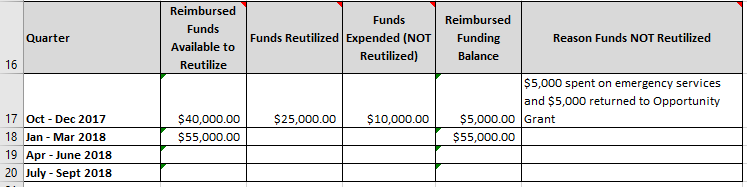 Column B, Rows 17 – 20: These will auto-populate and includes the sum of any new reimbursement funds and the balance from the previous quarter. This is the total amount of reimbursed funds available for reutilization each quarter.
Column C, Rows 17 – 20: Enter amount of reimbursed funds reutilized during the quarter; enter 100% of expenditures. 
Column D, Rows 17 – 20: Enter reimbursed funds that have been expended but are not being reutilized towards an additional reimbursement for the quarter. 
Column E, Rows 17 – 20: These will auto-populate the balance of reimbursed funds available to reutilize at the end of each quarter. 
Column F, Rows 17 – 20: If you have entered in funds into Column D, Rows 17 – 20, identify original fund source the funds were returned to and/or what the funds were expended on.
Example: Sample College reutilized funds last grant year and are continuing this year
BFET Reutilized Funds Tracking Sheet
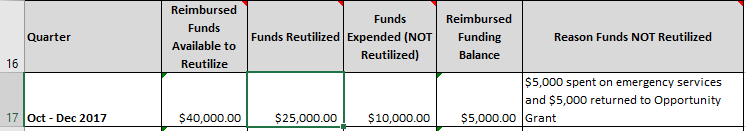 Certification Form
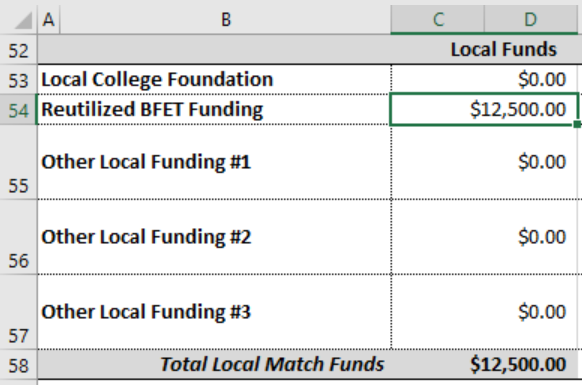 Notice:
Column C, Row 17: This is 100% of reimbursed funds expended.
Certification Form, Row 54: This should be the 50% of the reutilized funds (Column C, Row 17) that are eligible for reimbursement.
SBCTC WebEx
BFET Reutilized Funds WebEx discussion:
Monday, April 30, 2018
9 am – 10:30 am
WebEx Information: 
JOIN WEBEX MEETING
https://sbctc.webex.com/sbctc/j.php?MTID=ma73196e68ce73480ec7da6ce101db038
Meeting number (access code): 926 121 865 Host key: 198289 Meeting password: ZA6Ms7Jk
JOIN BY PHONE
+1-415-655-0002 US Toll
Can't join the meeting? Contact support here:
https://sbctc.webex.com/sbctc/mc
IMPORTANT NOTICE: Please note that this WebEx service allows audio and other information sent during the session to be recorded, which may be discoverable in a legal matter. You should inform all meeting attendees prior to recording if you intend to record the meeting.
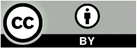 Note: All material licensed under Creative Commons Attribution 4.0 International License.